Eco Worries
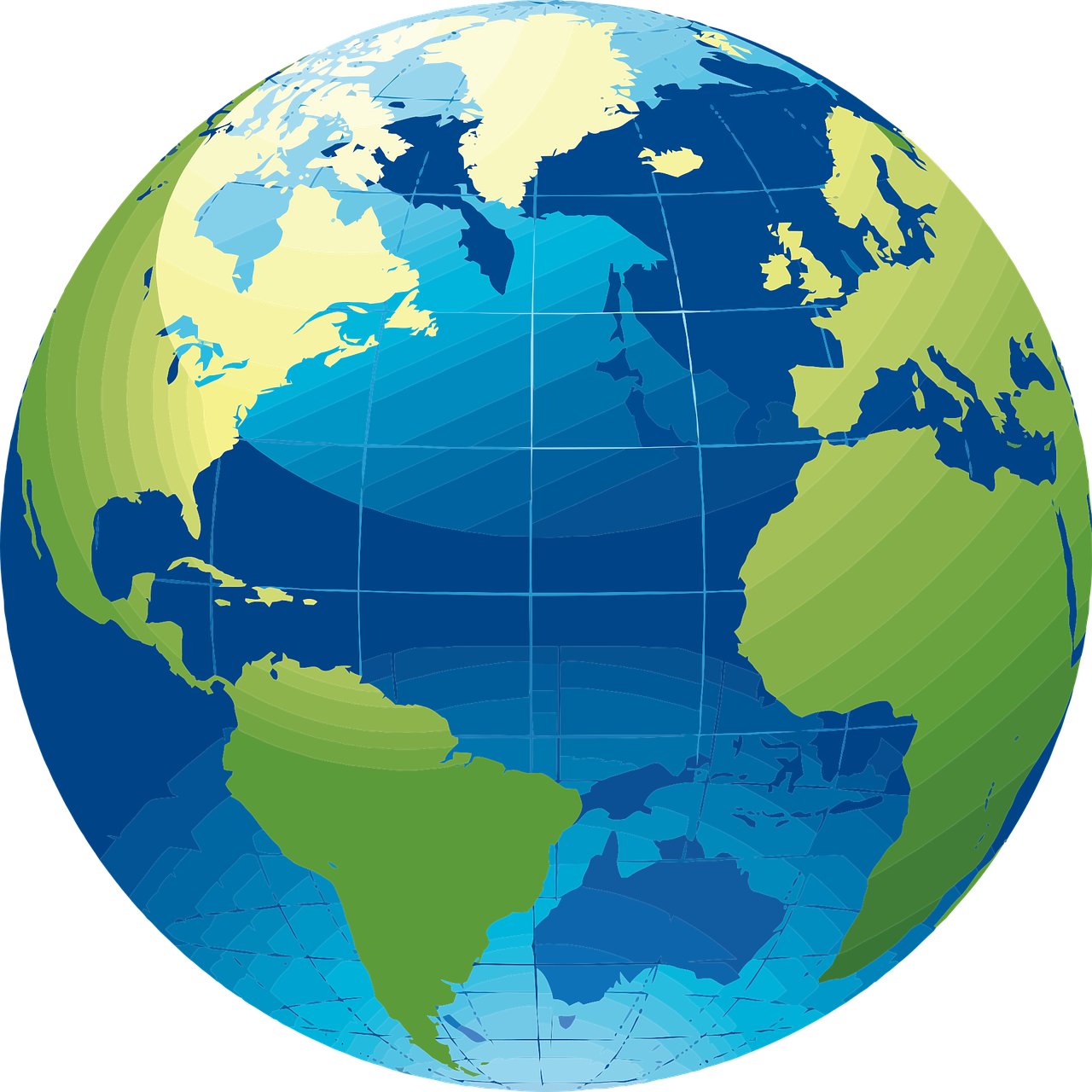 Objectives: 

To understand how our actions affect our environment.

To understand how we can reduce waste related to the pandemic.
Video Introduction
Watch COVID-19 Warriors Video Introduction.
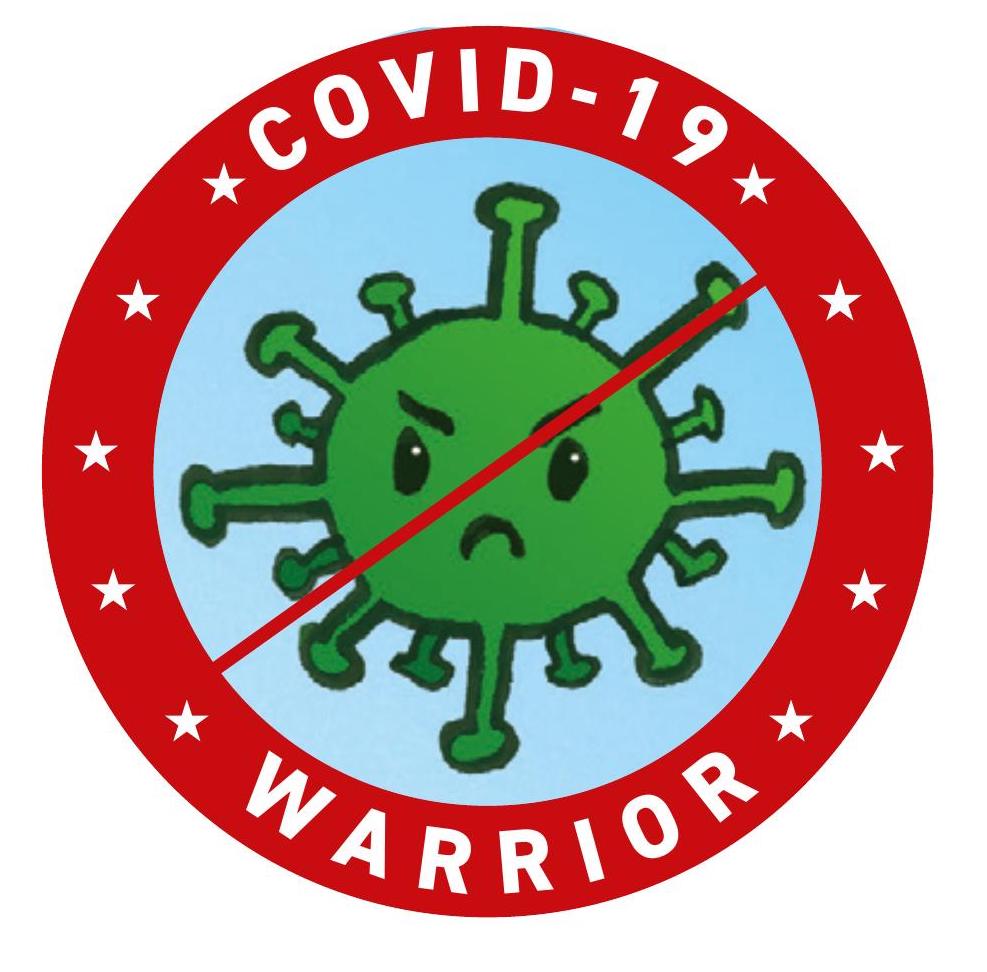 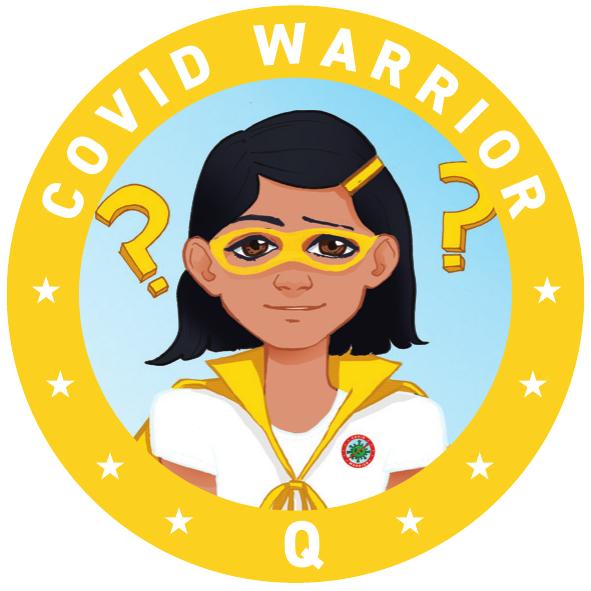 Main Activity
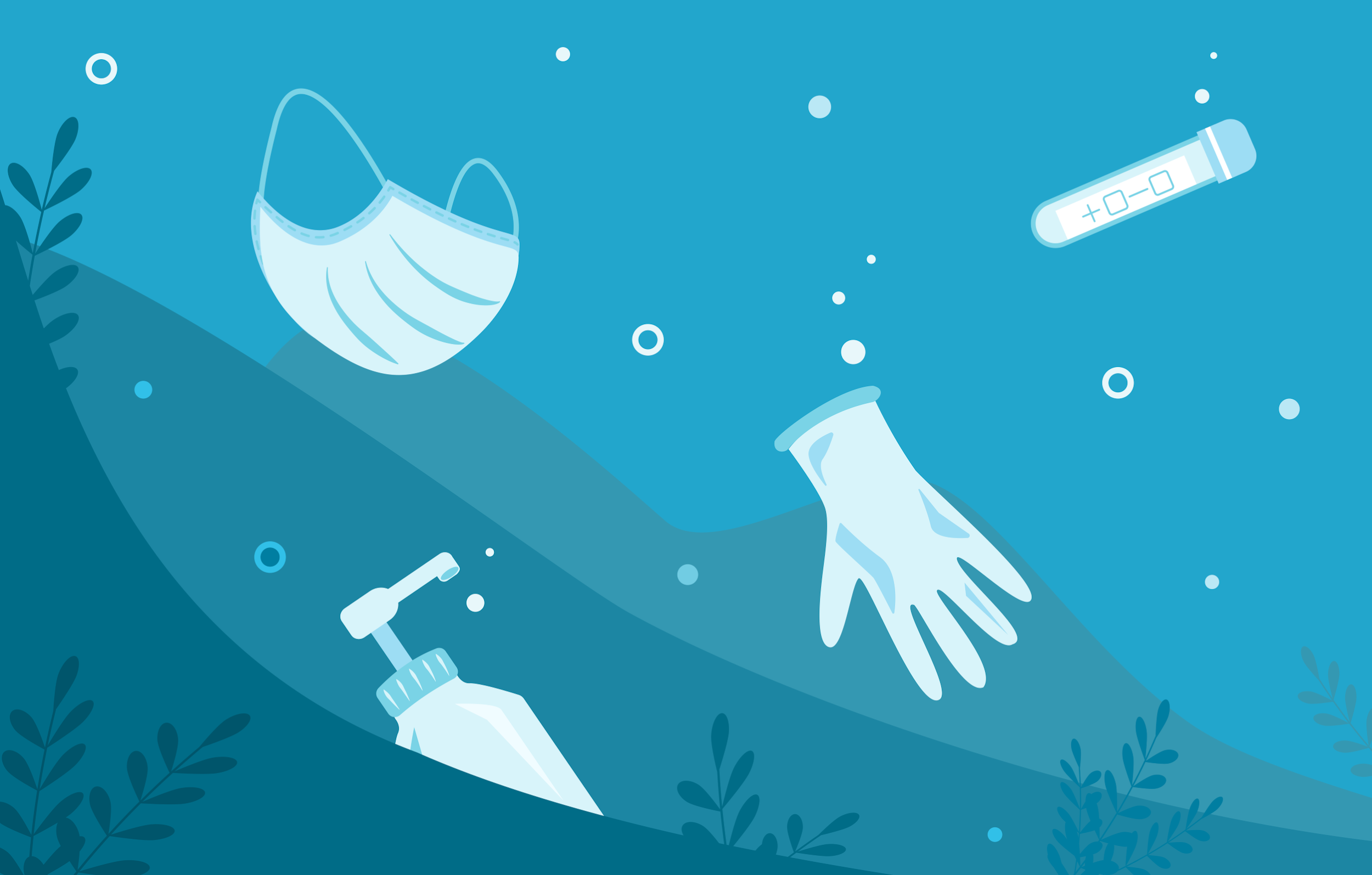 What can you see in the picture?
What can we all do to reduce waste?
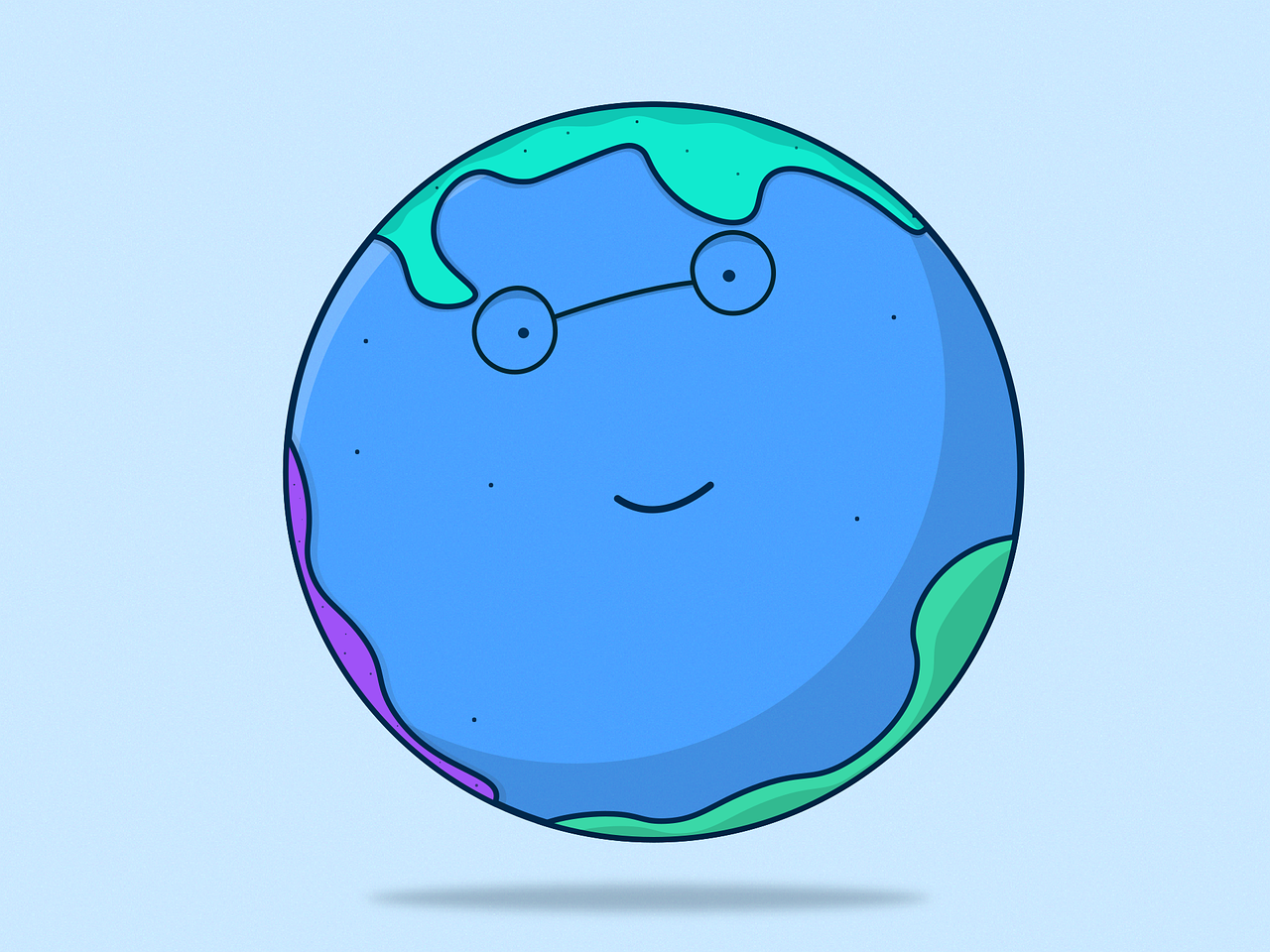 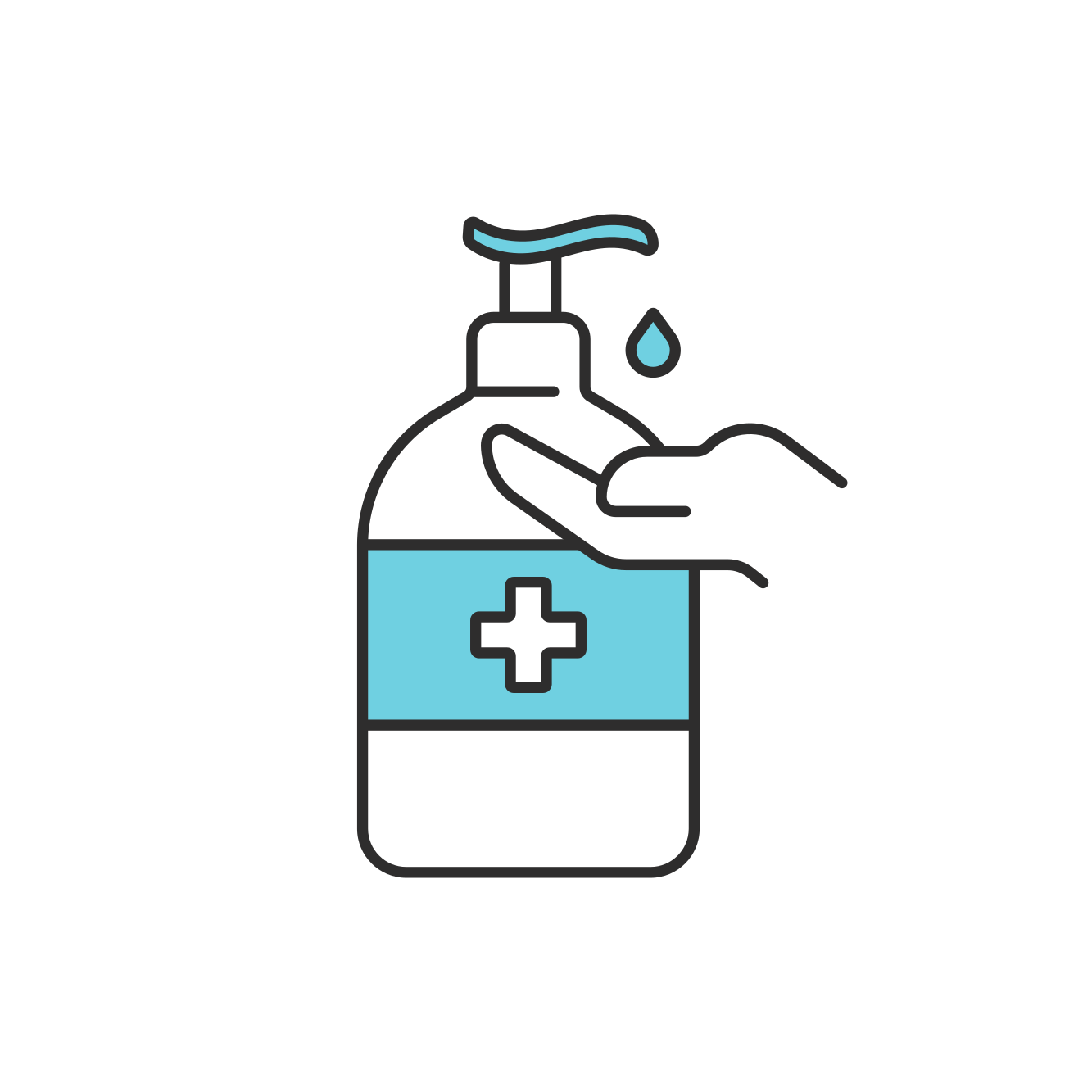 reusable masks
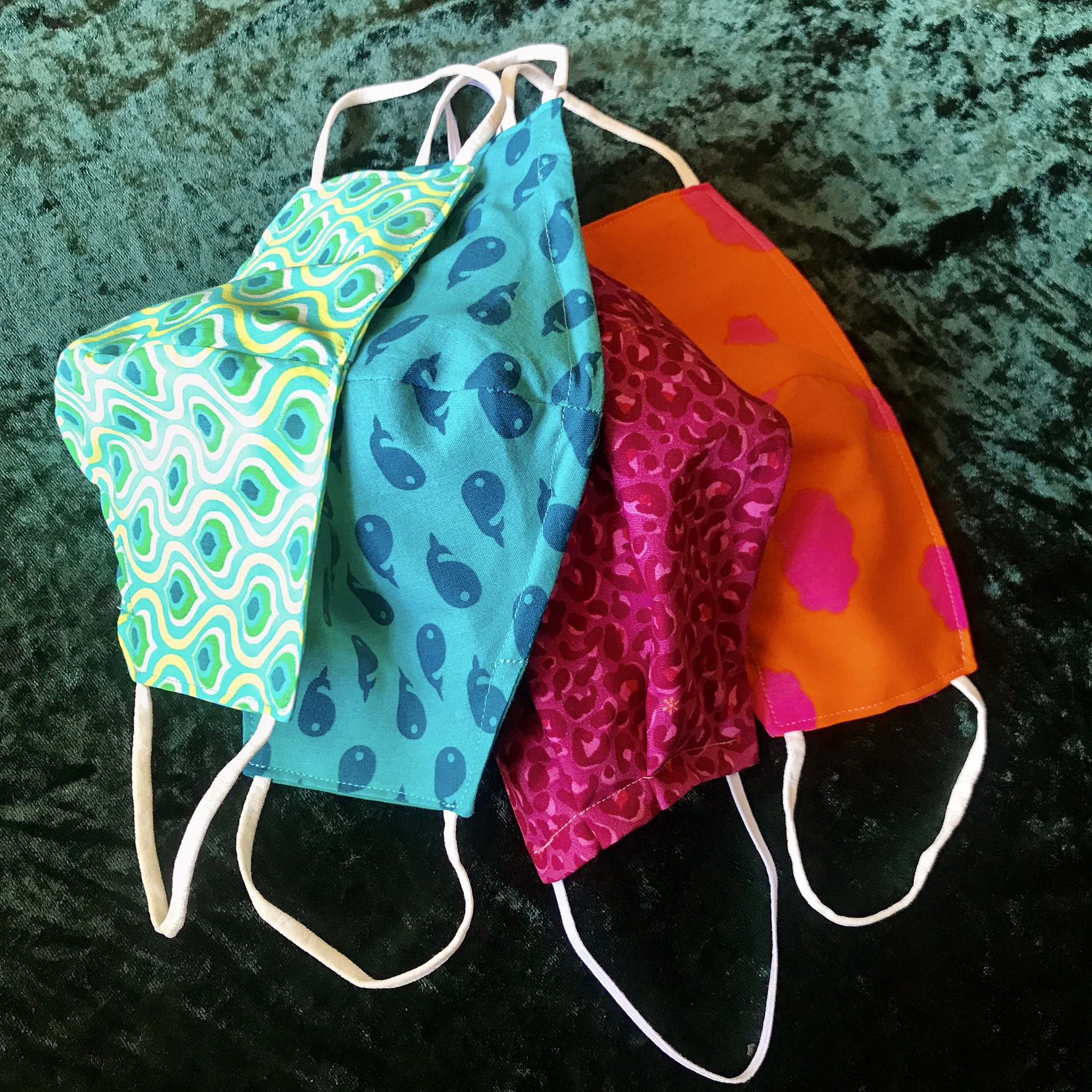 refillable hand gel
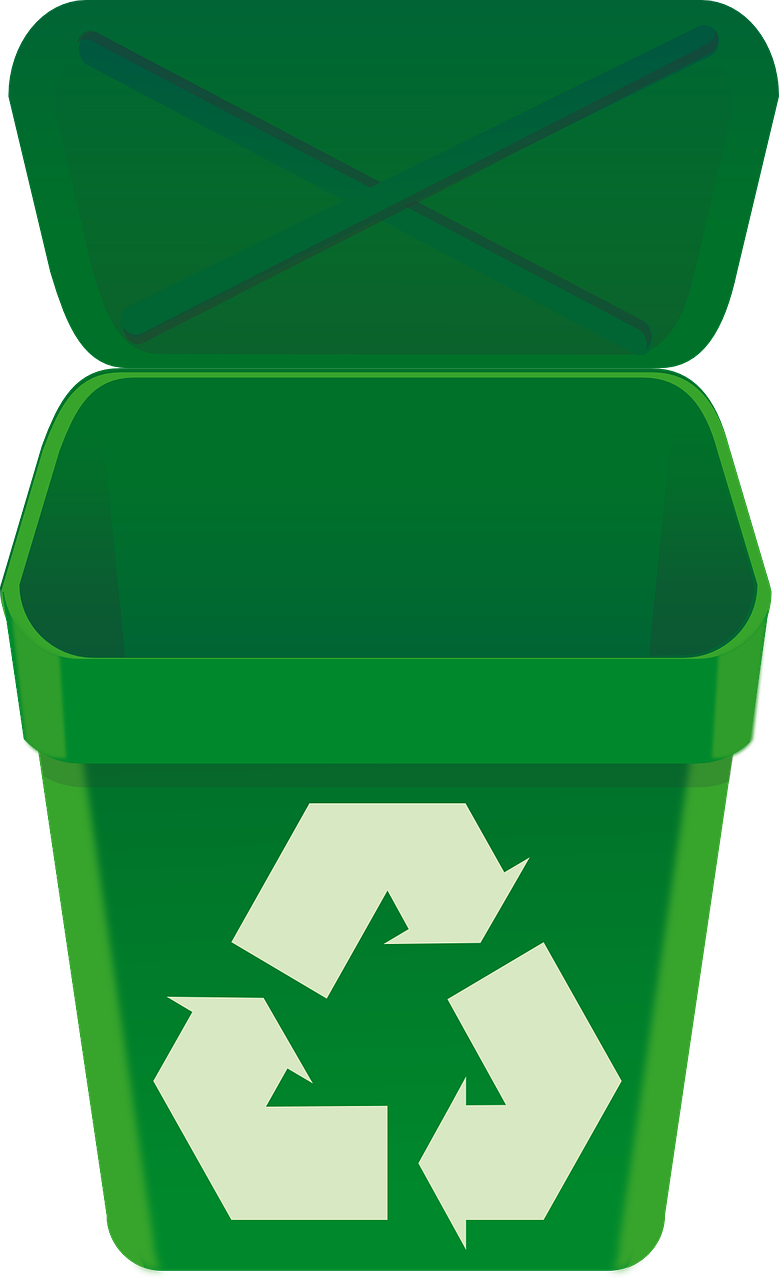 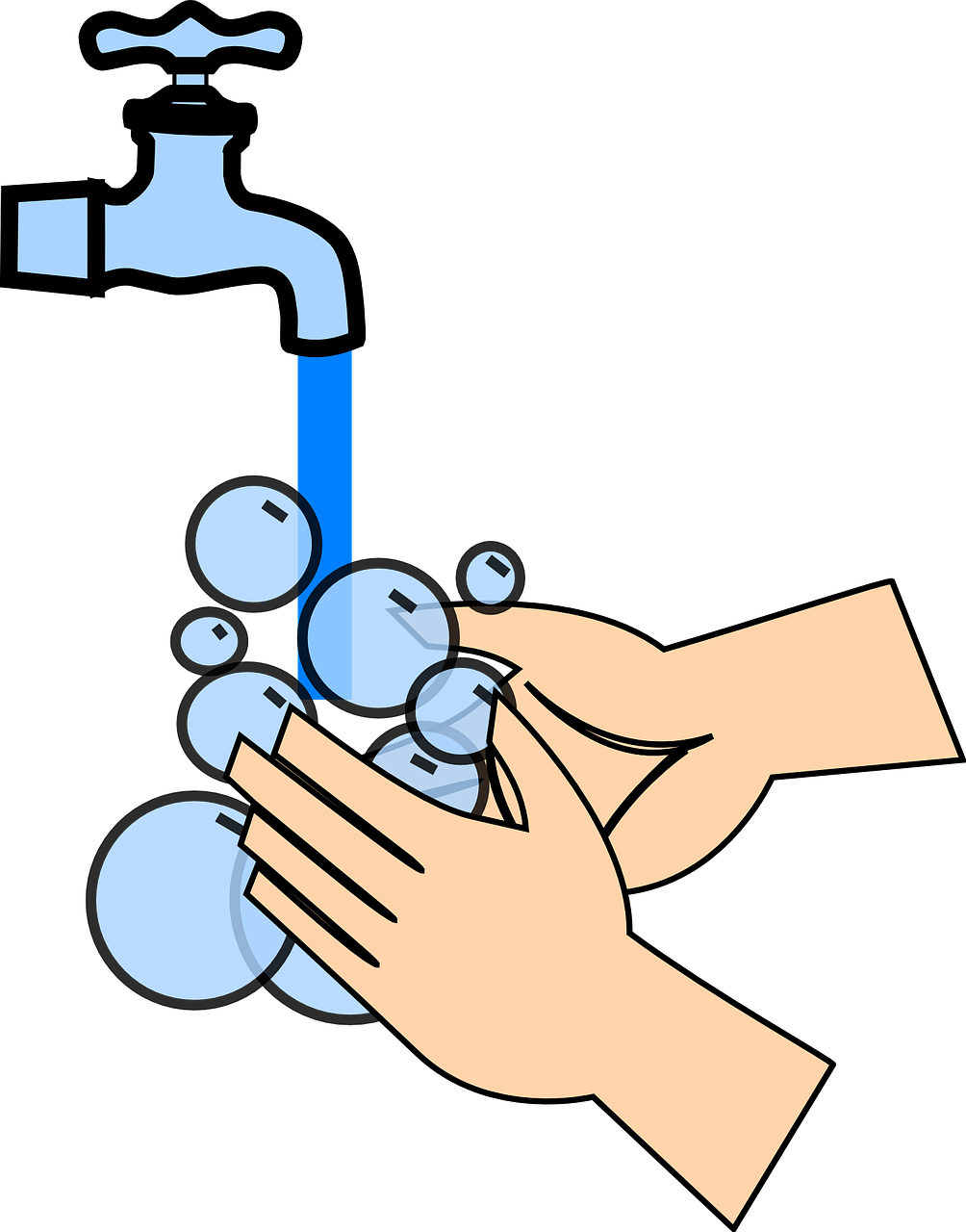 use soap and water
recycle
Help us reduce waste!
Wear a reusable mask!
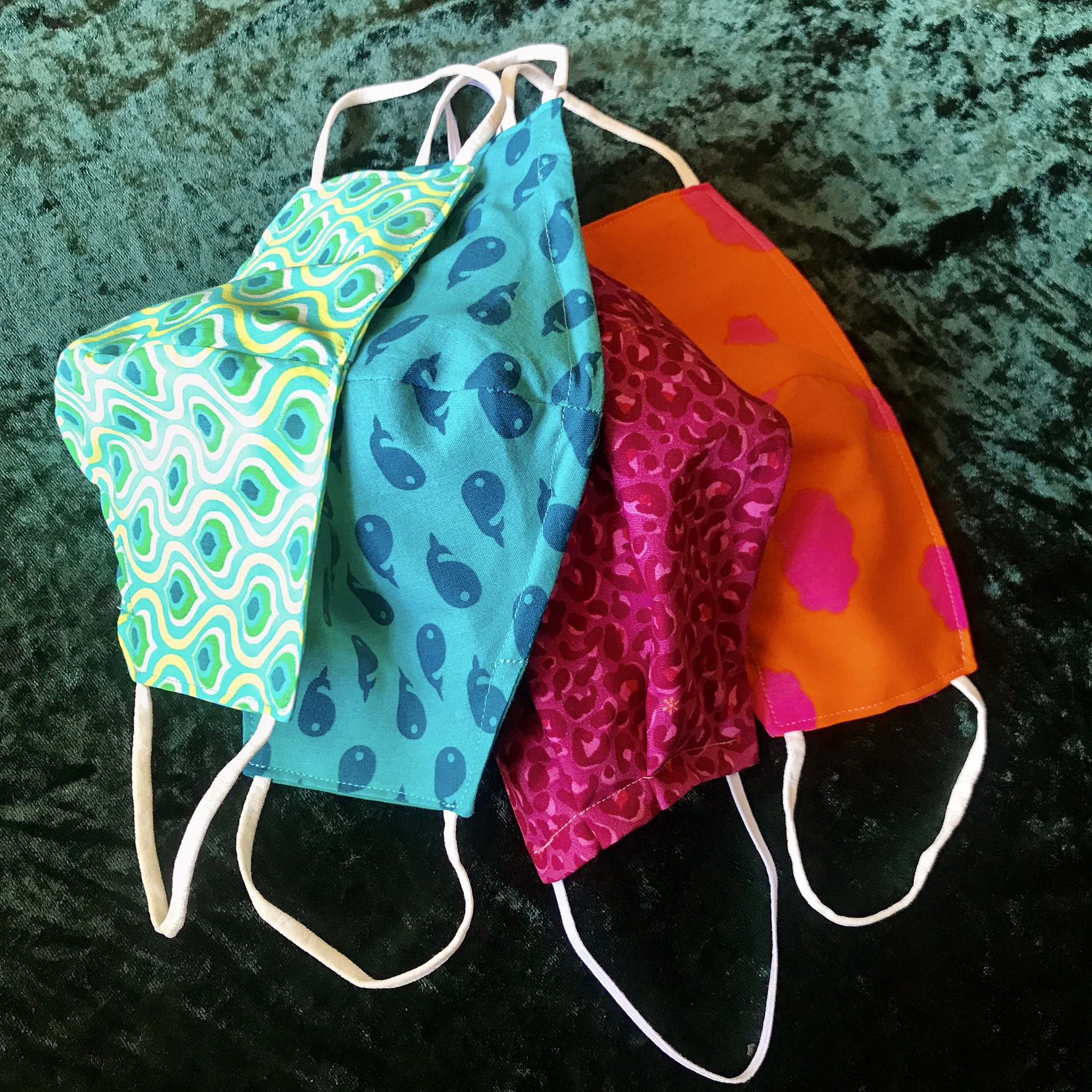 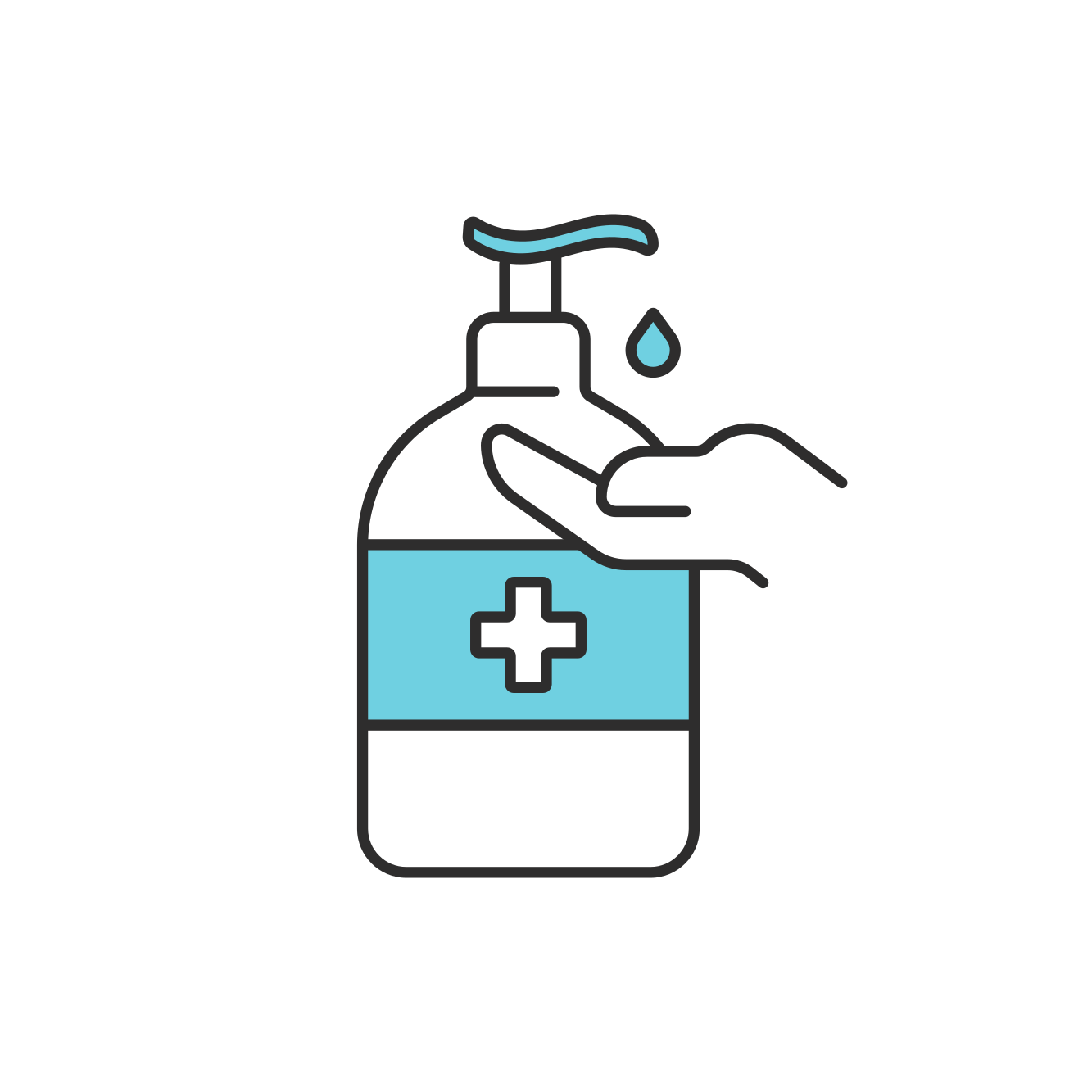 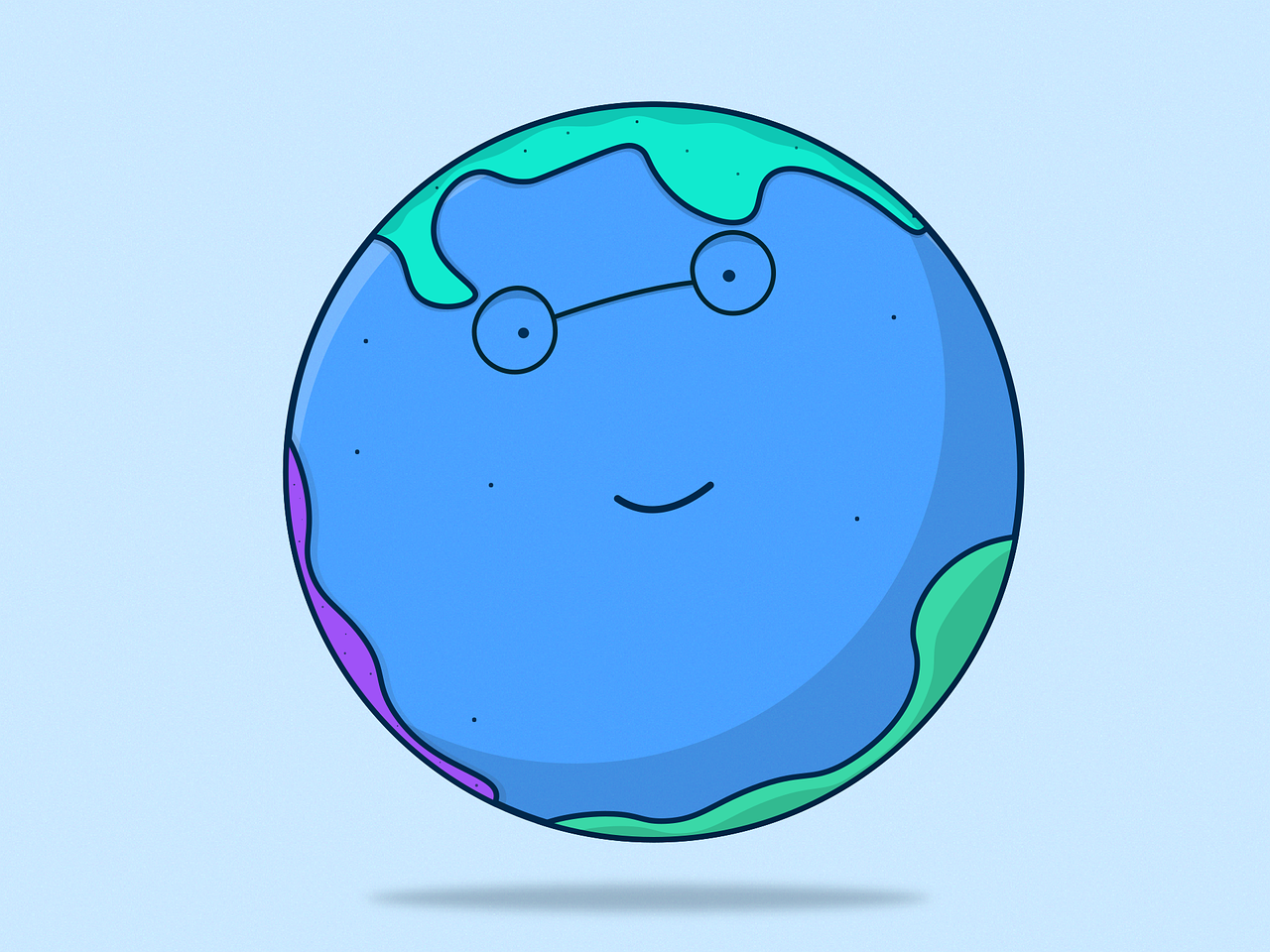 Refill your handwash!
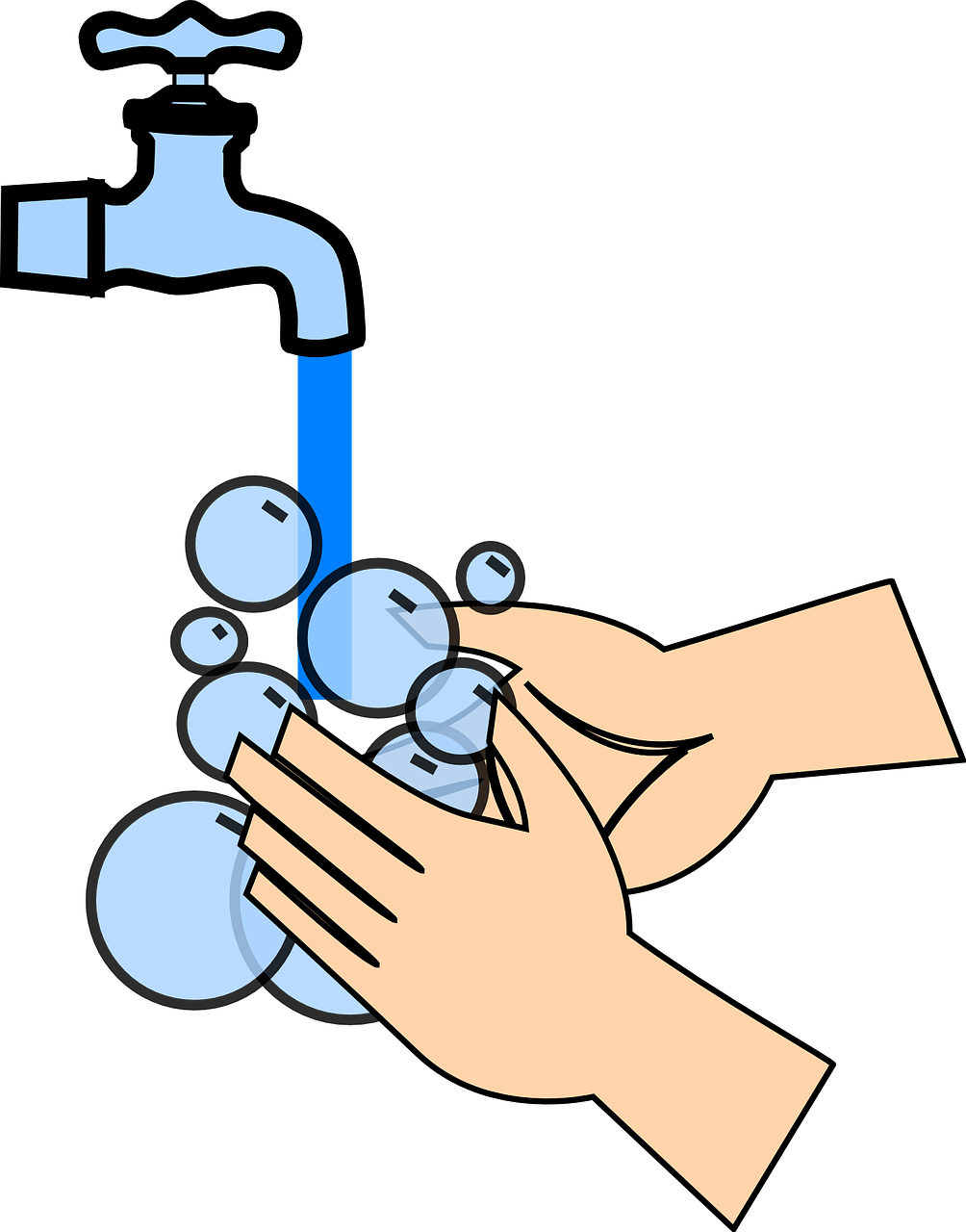 Recycle what you can!
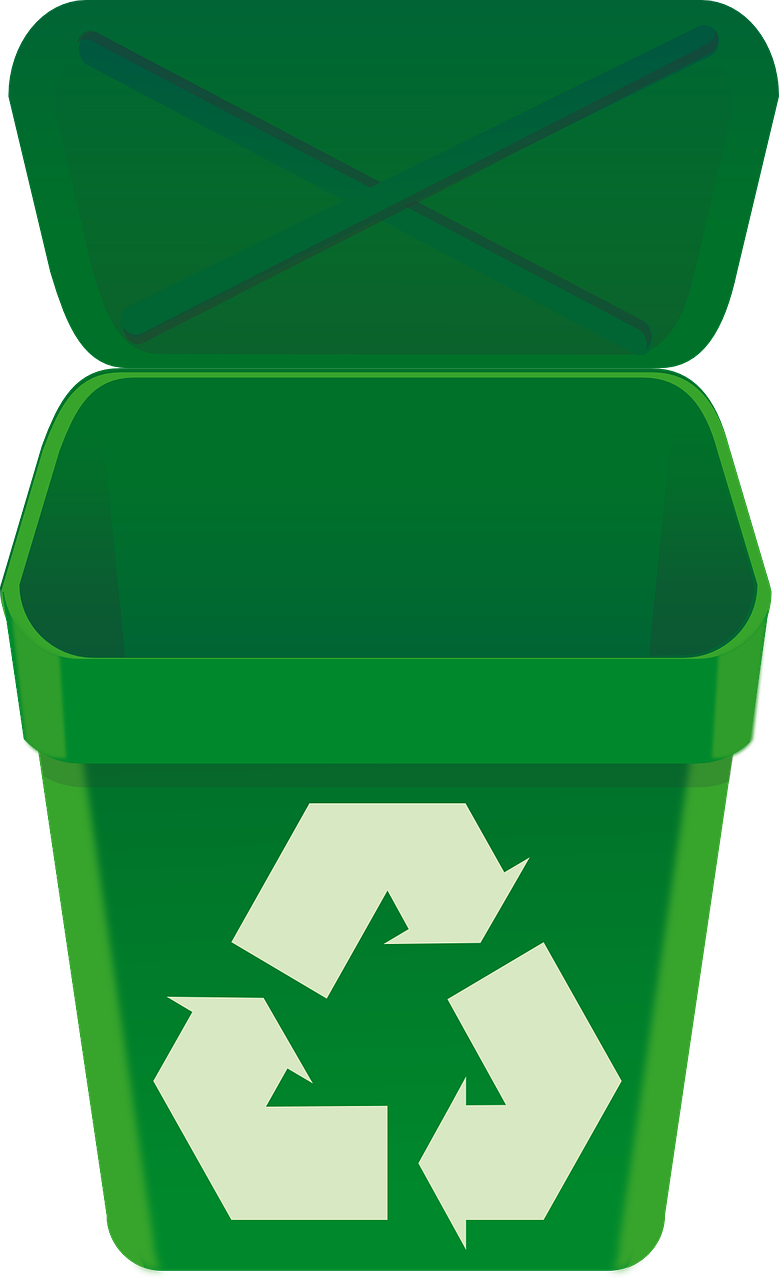 Use soap and water!
What have we learnt?
Who should look after our world? 

Why is it important to look after our world? 

What can we do to cut down on COVID-19 waste?
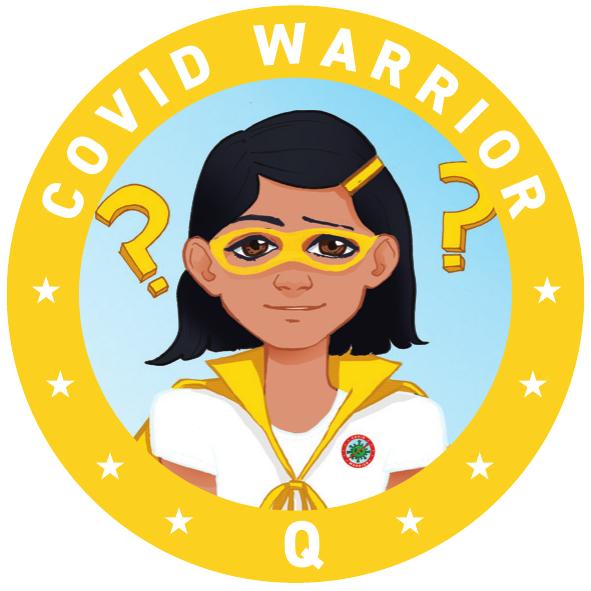 When you have questions that worry you ask a grown up at home or school to help!
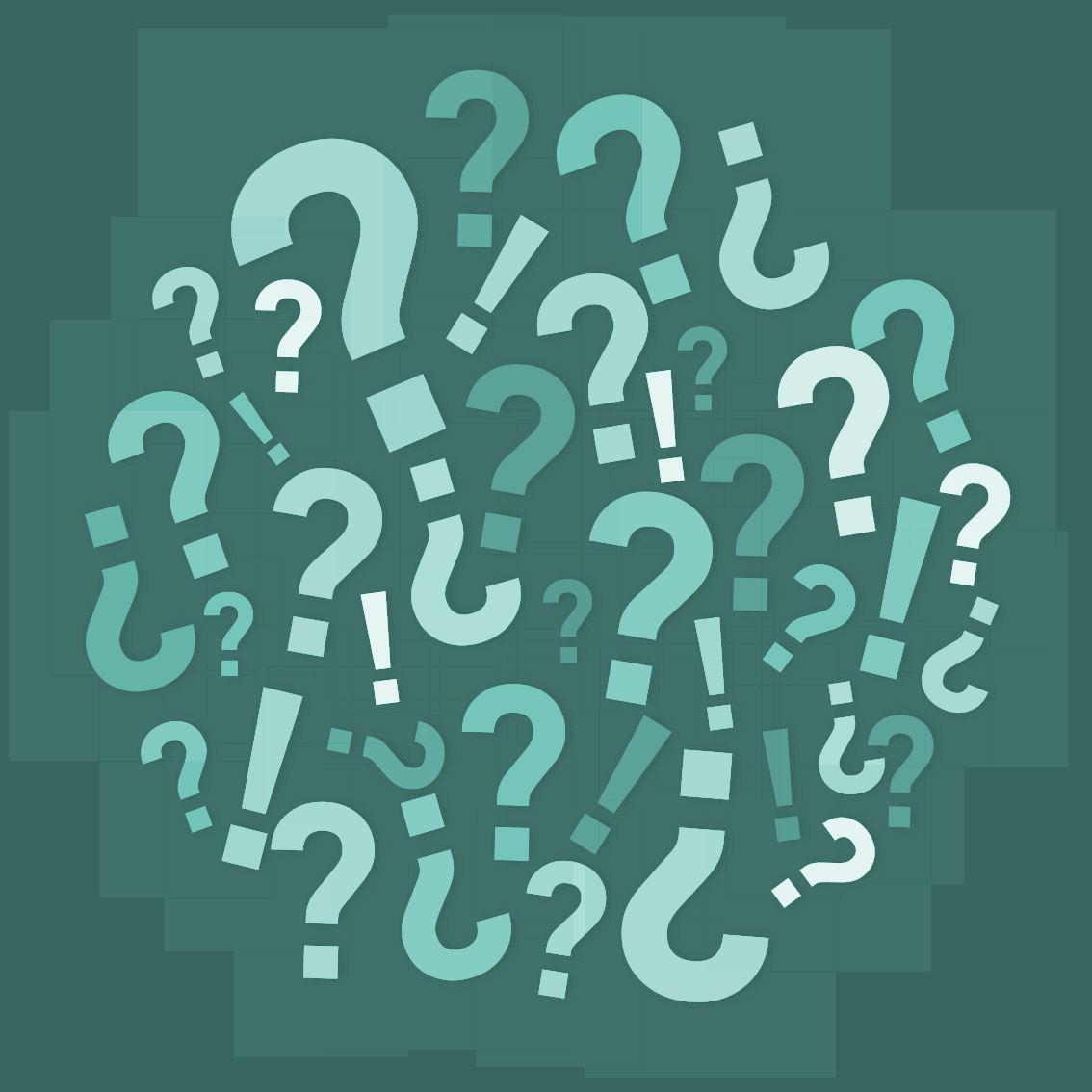 Extension Activities
Go litter-picking in the School playground Do not touch any rubbish, and let your teacher bag it and throw it away safely!

Make a class pledge- what we will do to help to improve our School environment.
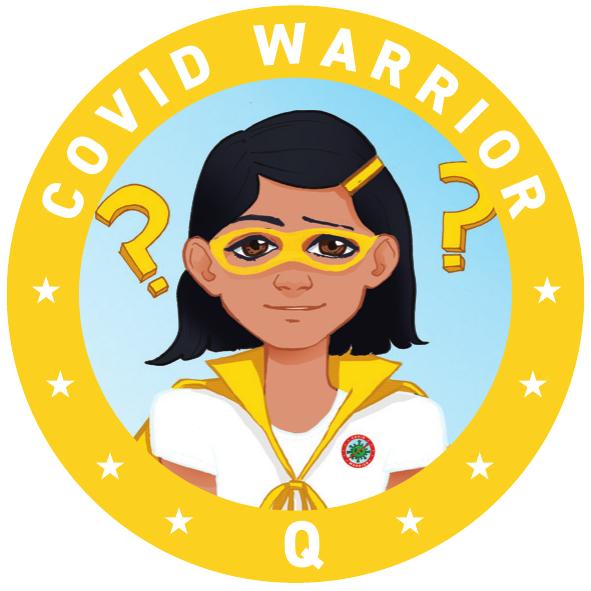 Bye, 
see you soon!